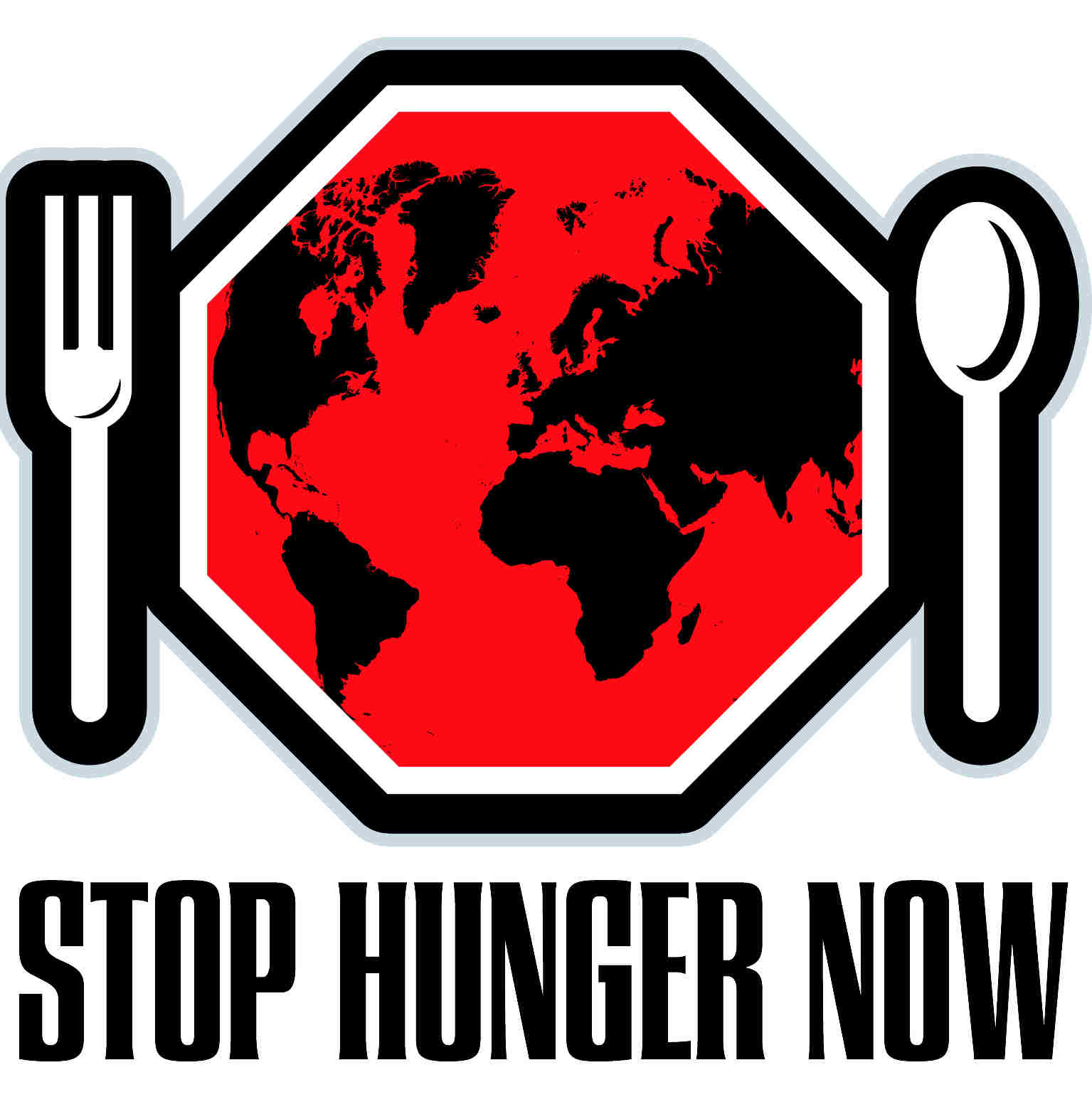 2014
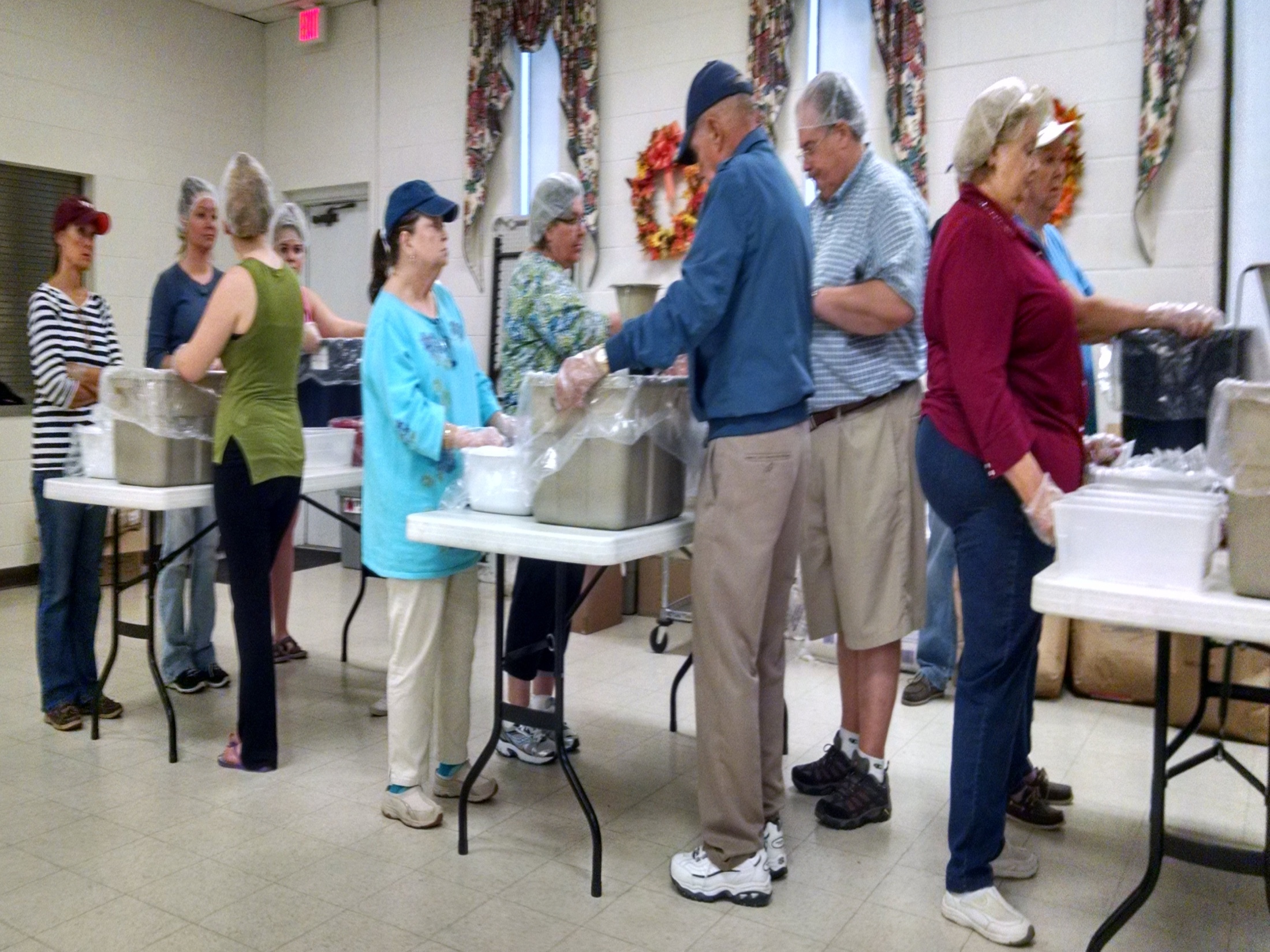 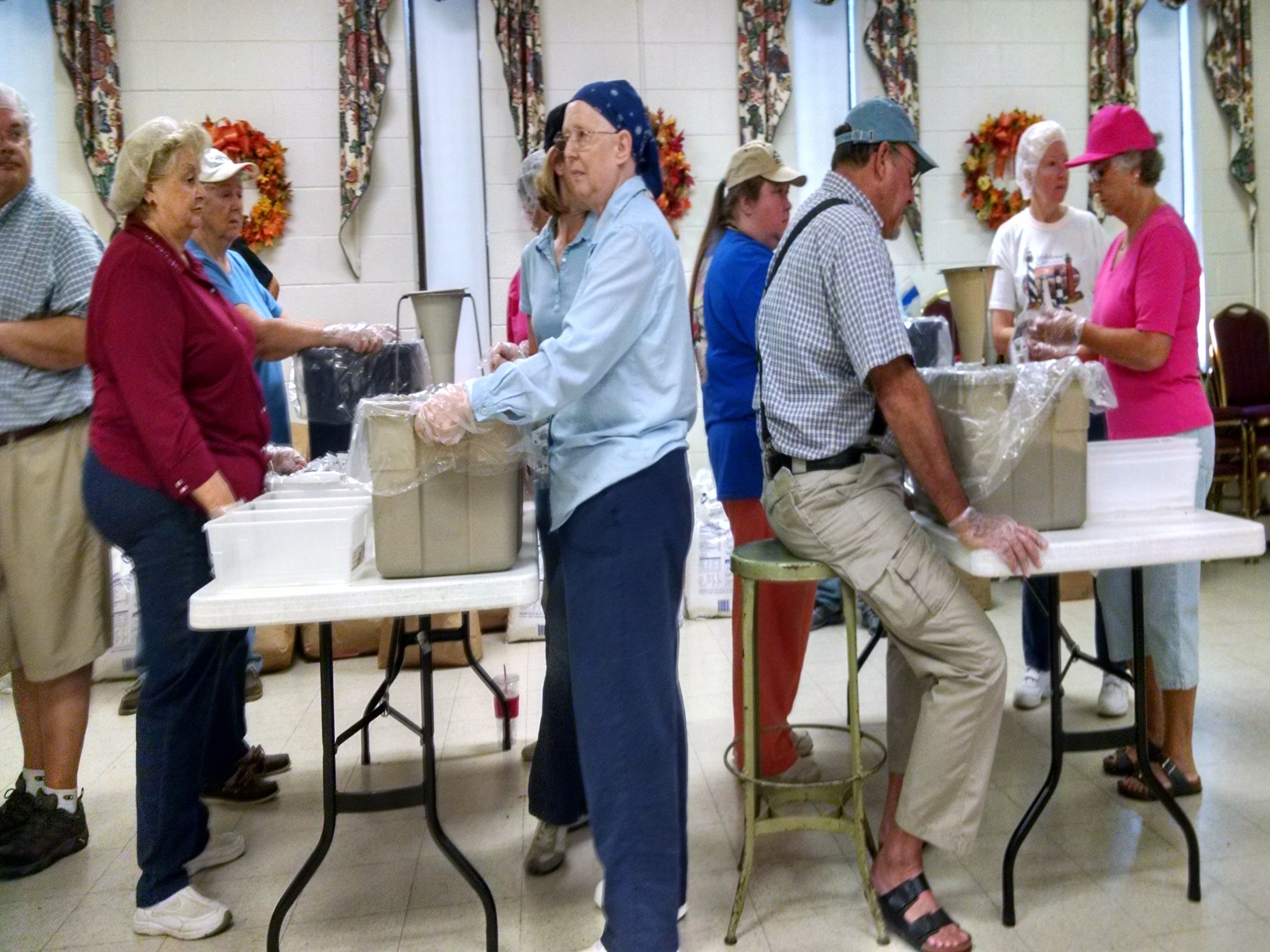 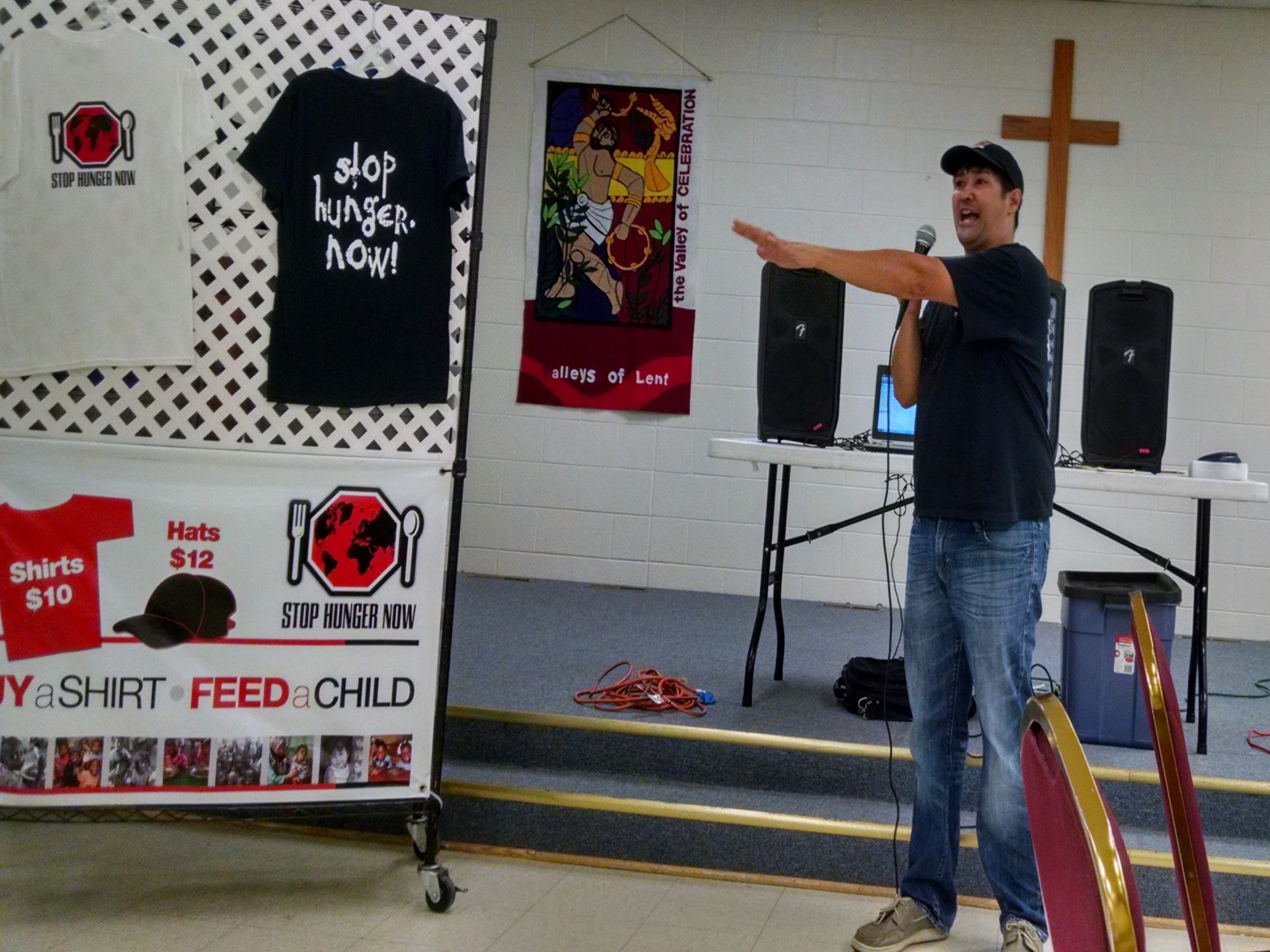 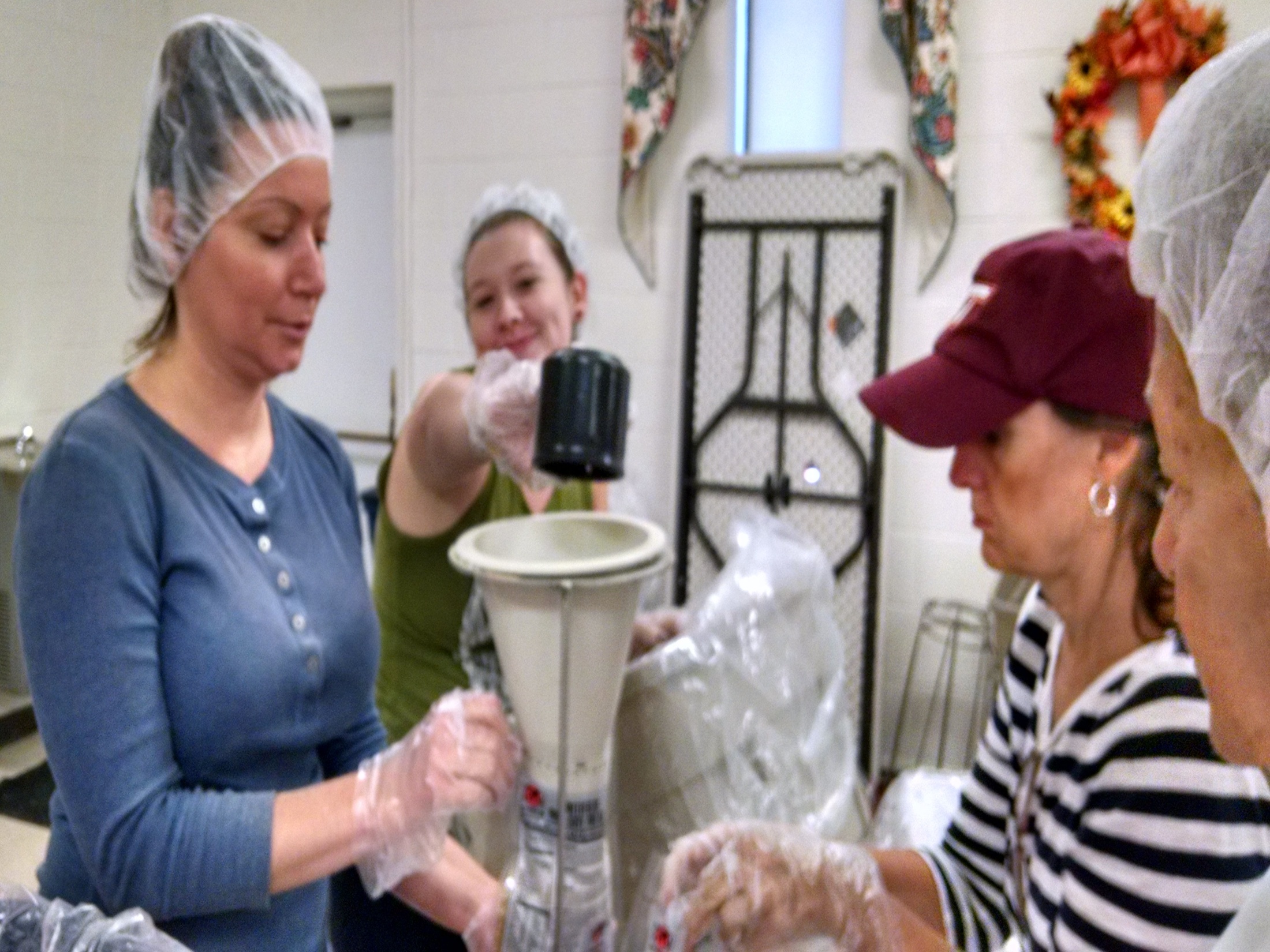 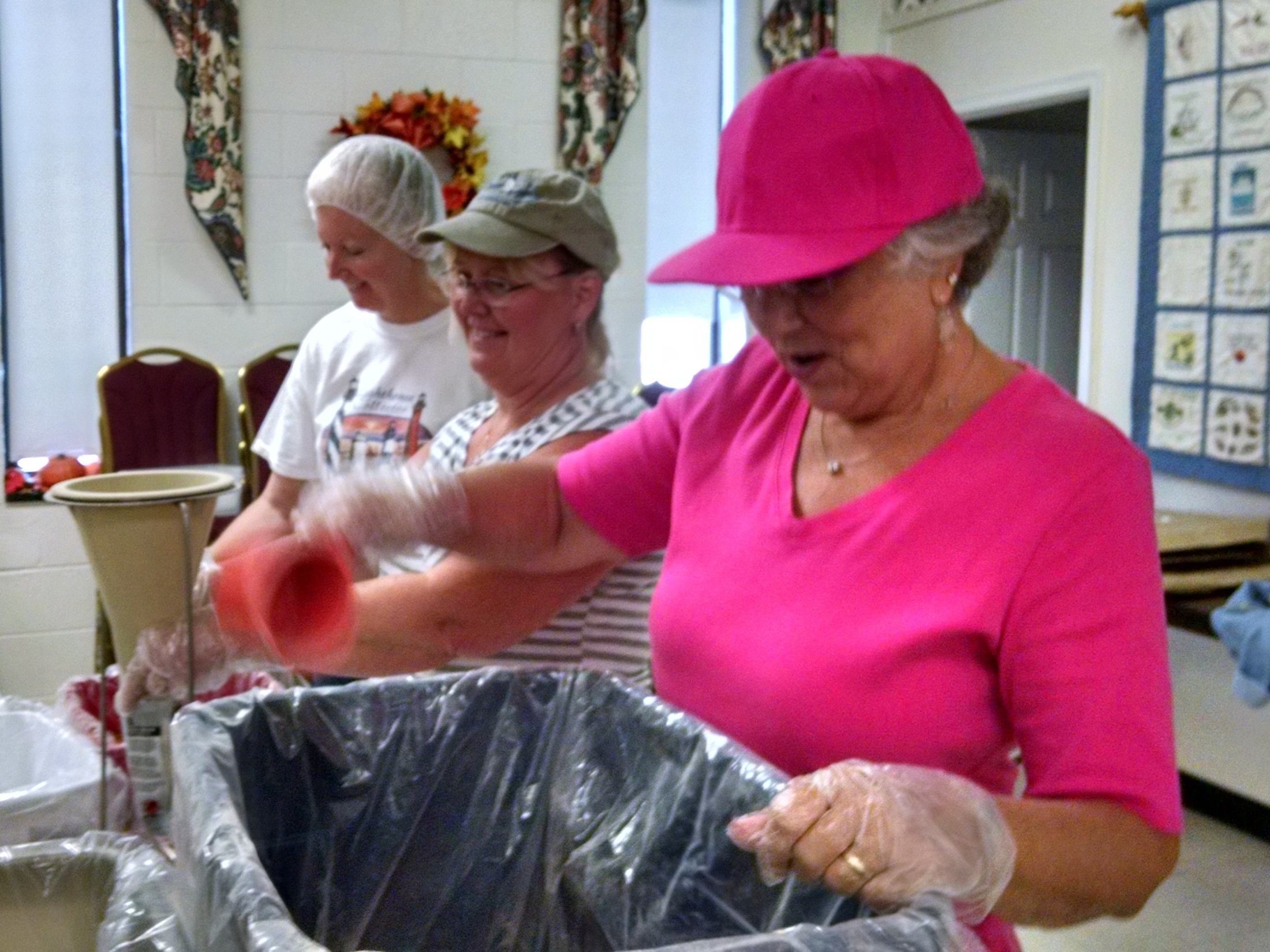 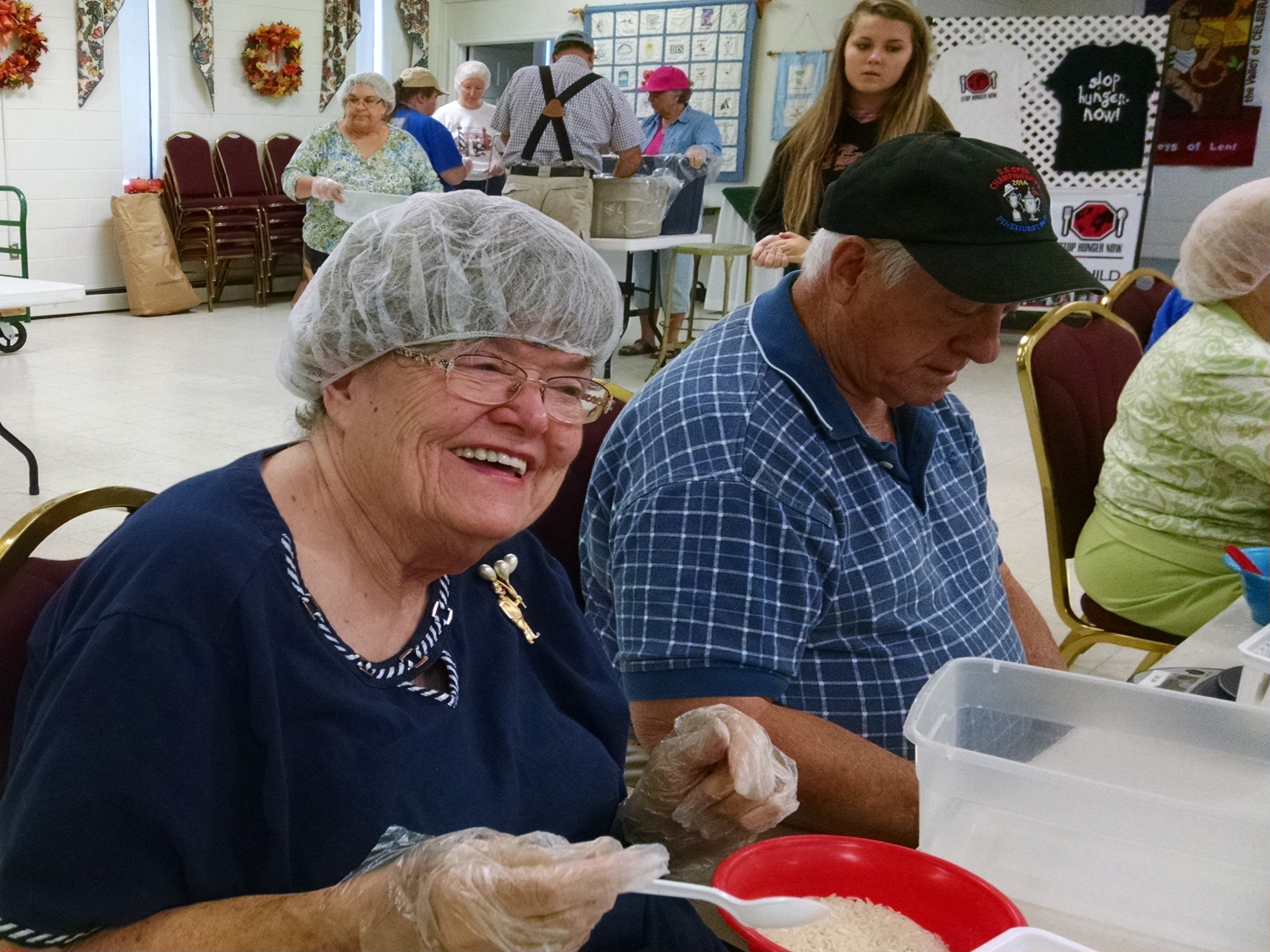 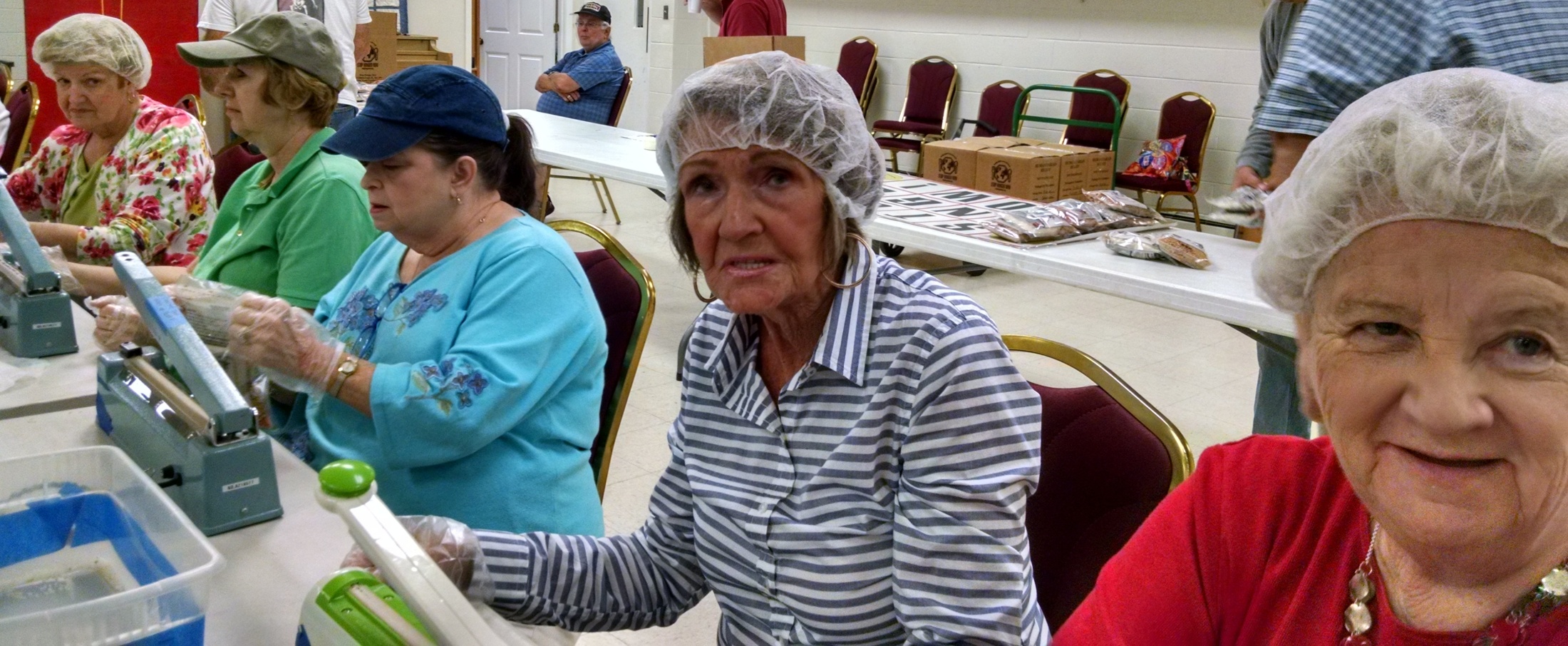 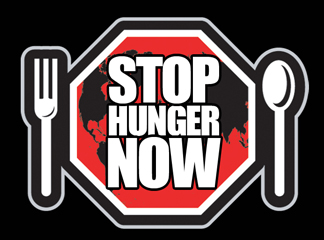